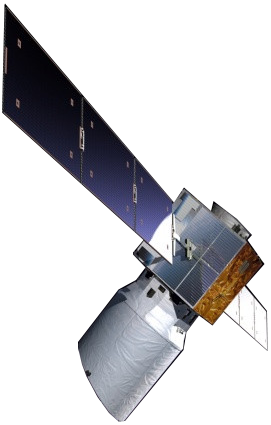 ALADIN Airborne Demonstrator (A2D) – first resultsfrom WindVal campaign 2015
Uwe Marksteiner, Oliver Reitebuch, Christian Lemmerz, Benjamin Witschas, Stephan Rahm, Andreas Schäfler, Engelbert Nagel
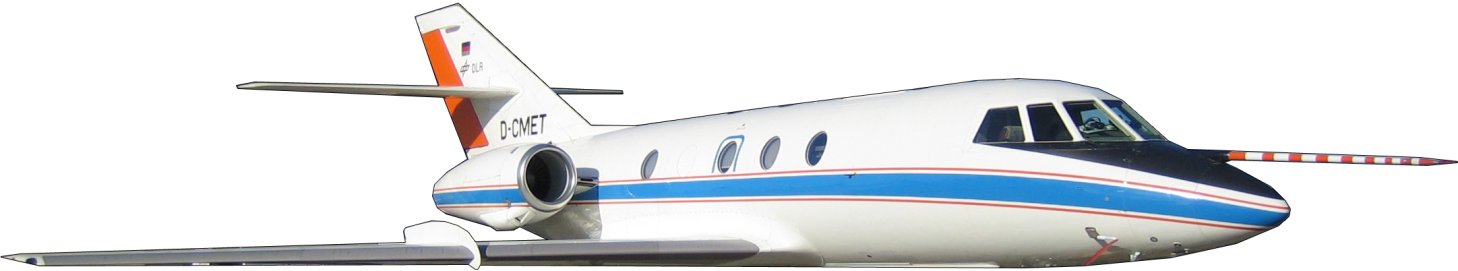 ► Outline
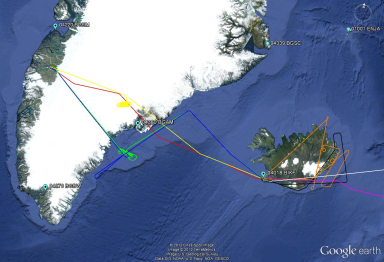 Recall of 2009 results
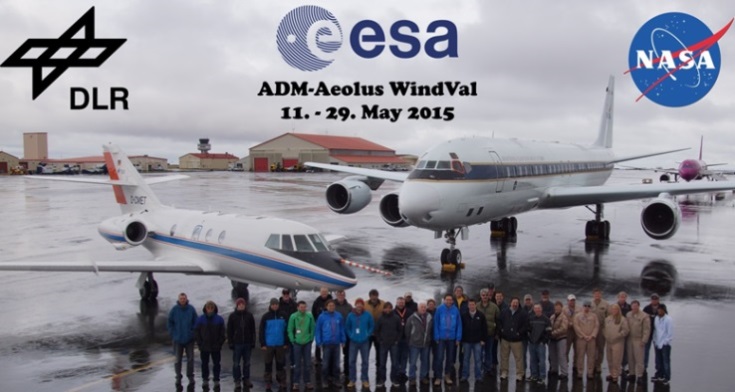 First results from 2015 airborne campaign in Iceland
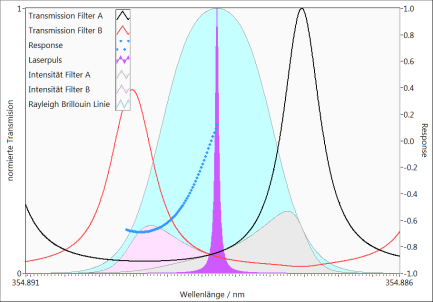 Calibration
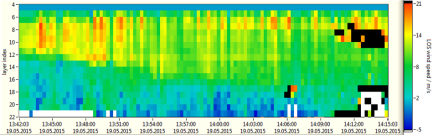 Winds
► The A2D subsystems
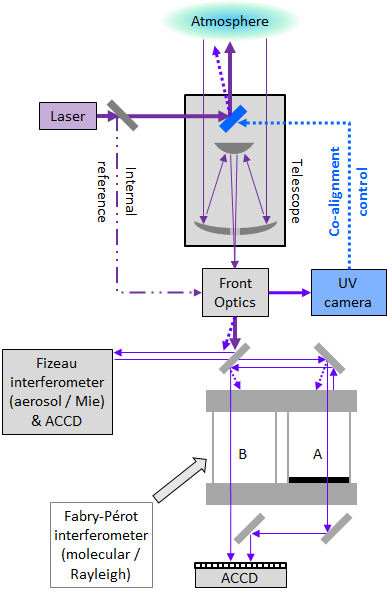 The A2D is a prototype of the satellite instrument and is operated by DLR from ground and as an airborne demonstrator. Two different types of interferometers analyse Rayleigh and Mie scattering from molecules and aerosols or clouds.
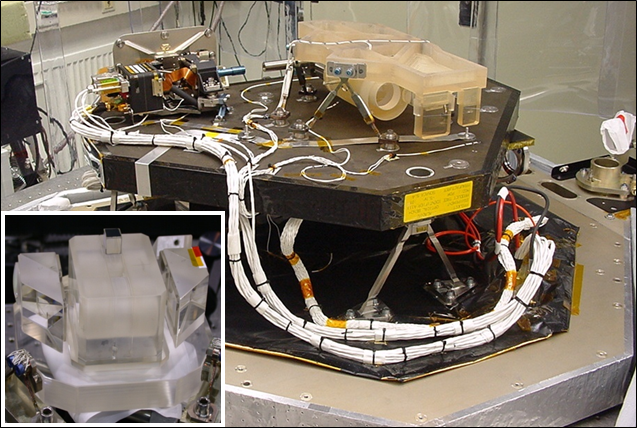 ► Airborne campaign 2009
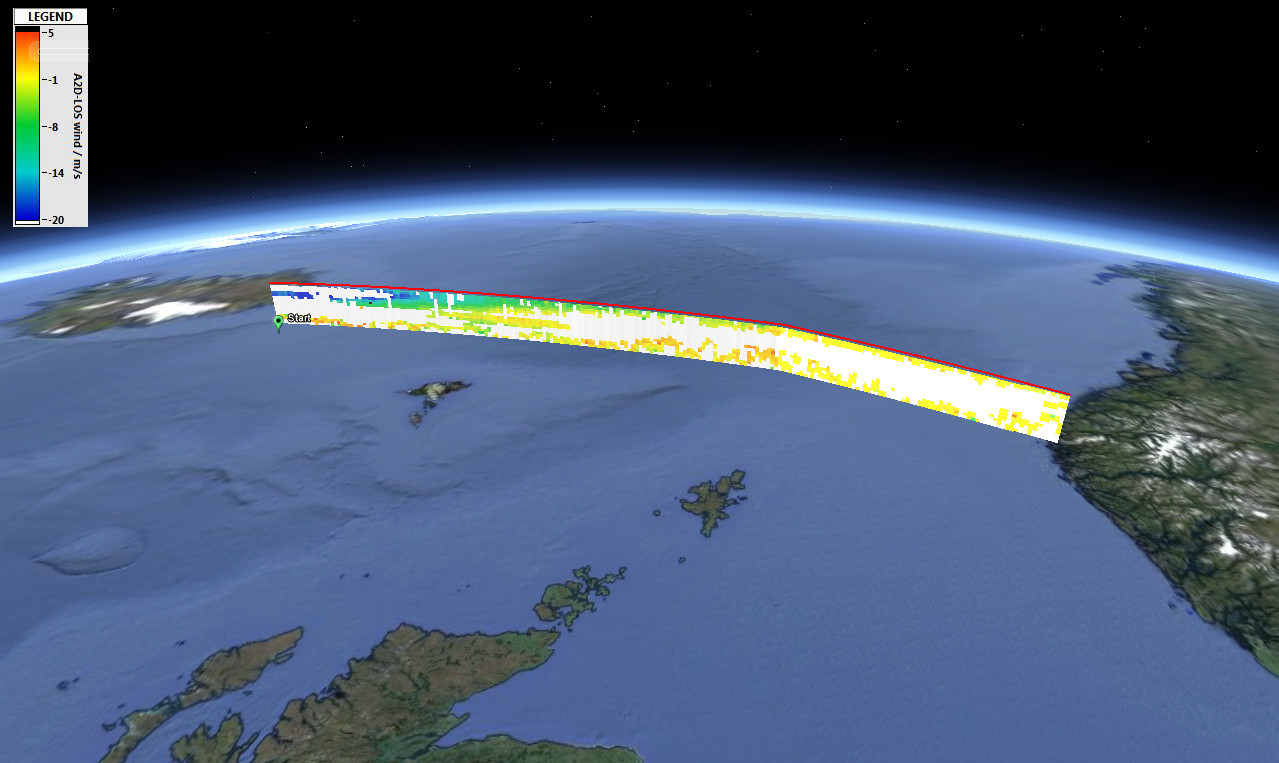 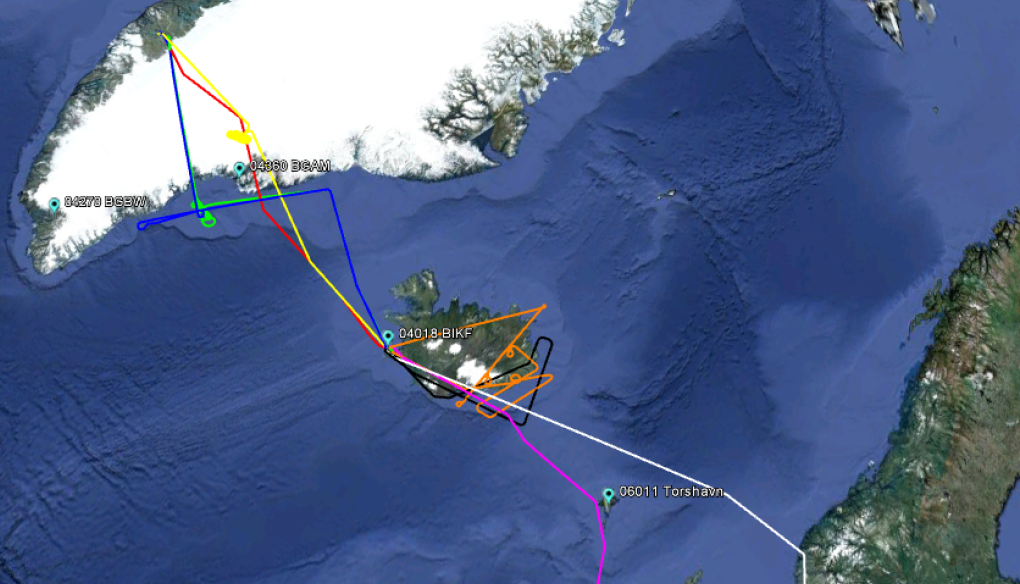 calibrations
wind observations
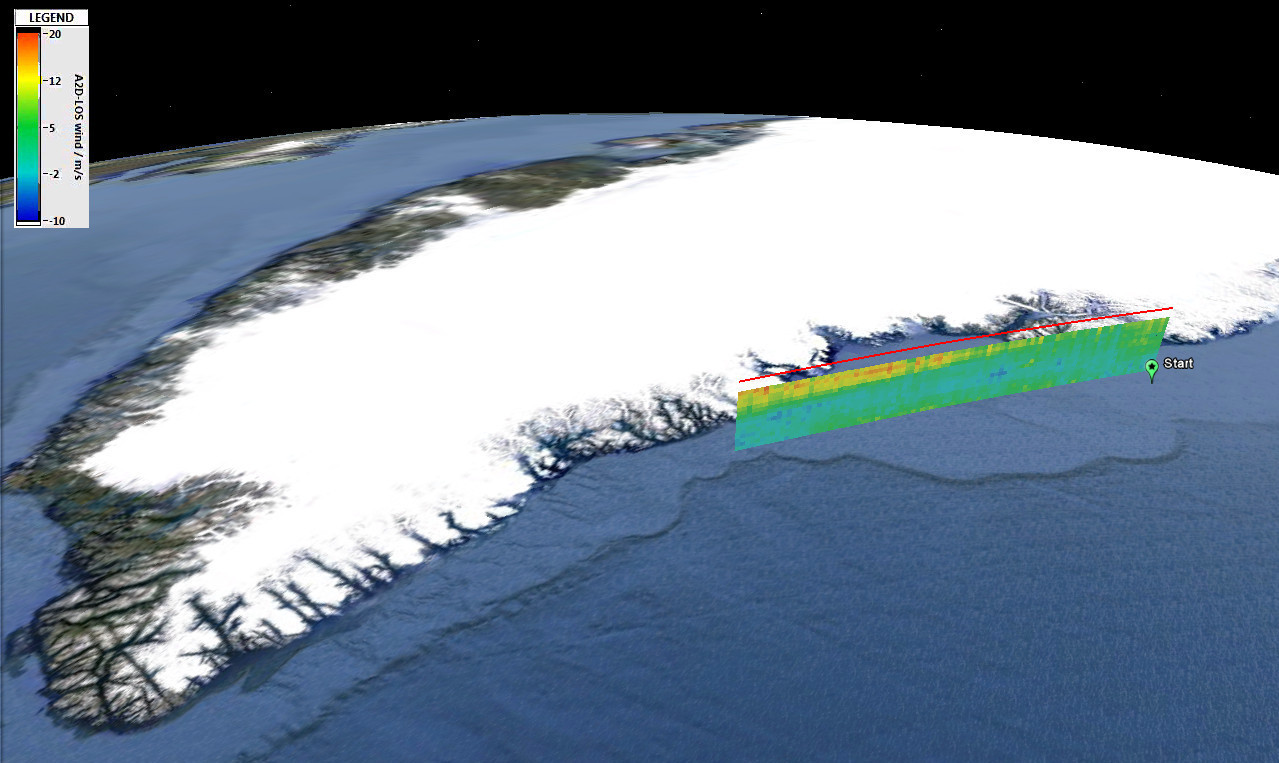 1st time worldwide 2 wind lidar instruments measuring simultaneously on same aircraft
A2D (direct-detection) and 2-µm (heterodyne)
2-µm: low random & systematic errors  reference lidar
[Speaker Notes: For the first time worldwide two wind lidar instruments were operated simultaneously on the same aircraft in 2009: The A2D and a well-established coherent reference lidar at 2 µm, the latter being characterized by low random and systematic errors of about 0.1 m/s. During the campaign in 2015 two additional lidar systems also using both detection principles were operated in paralled on a NASA DC-8 aircraft.]
► Airborne observations and ECMWF model
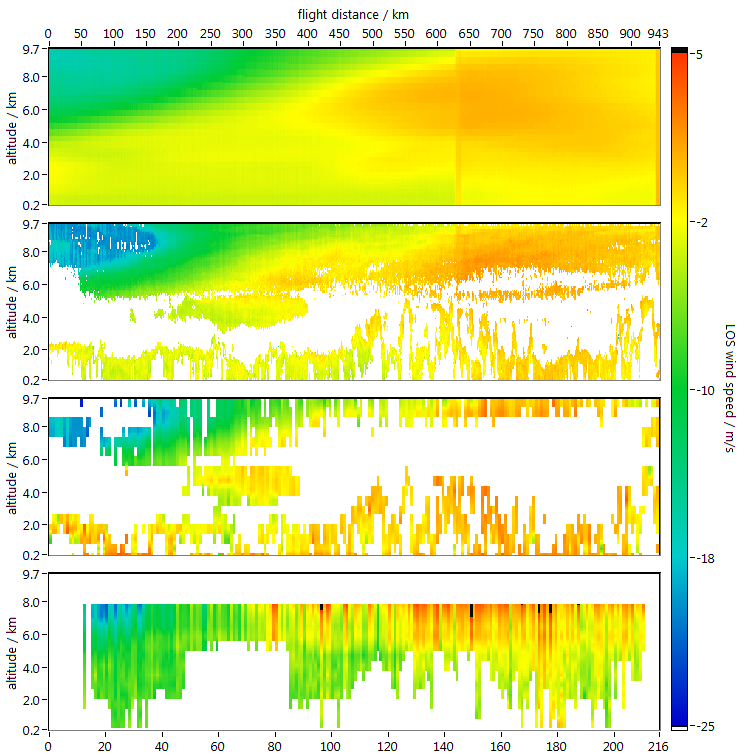 LOS wind observations on 2009/10/01
ECMWF
2-µm
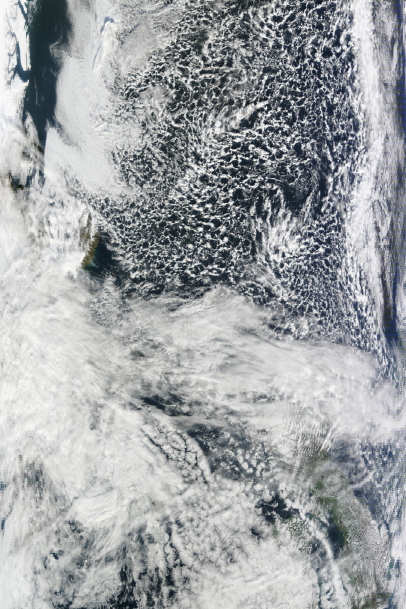 MODIS, Oct. 1st , 2009
Mie
Rayleigh
► Statistical Comparison for ALADIN airborne demonstrator
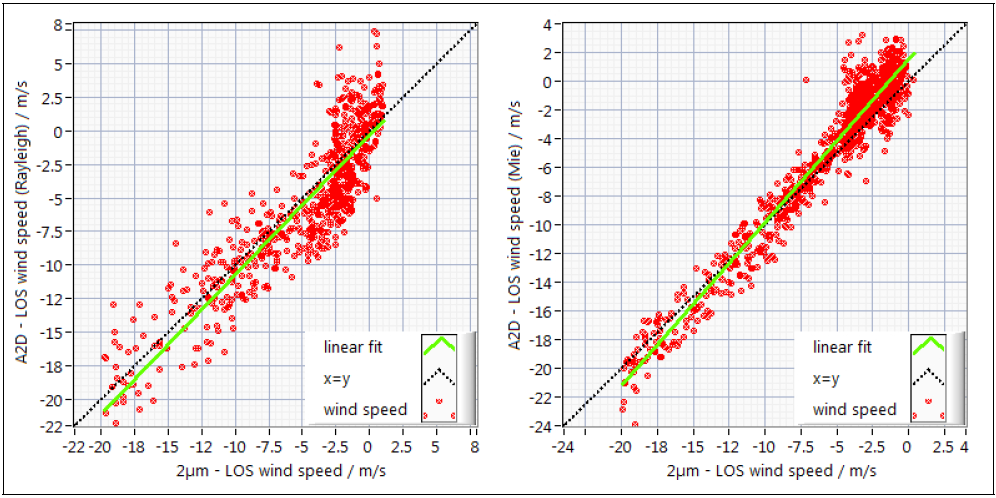 Rayleigh
Mie
slope:	1.04
std. dev.:	2.5 m/s
# of points:	596
slope:	1.14
std. dev.:	1.5 m/s
# of points:	932
► Zero Wind Correction
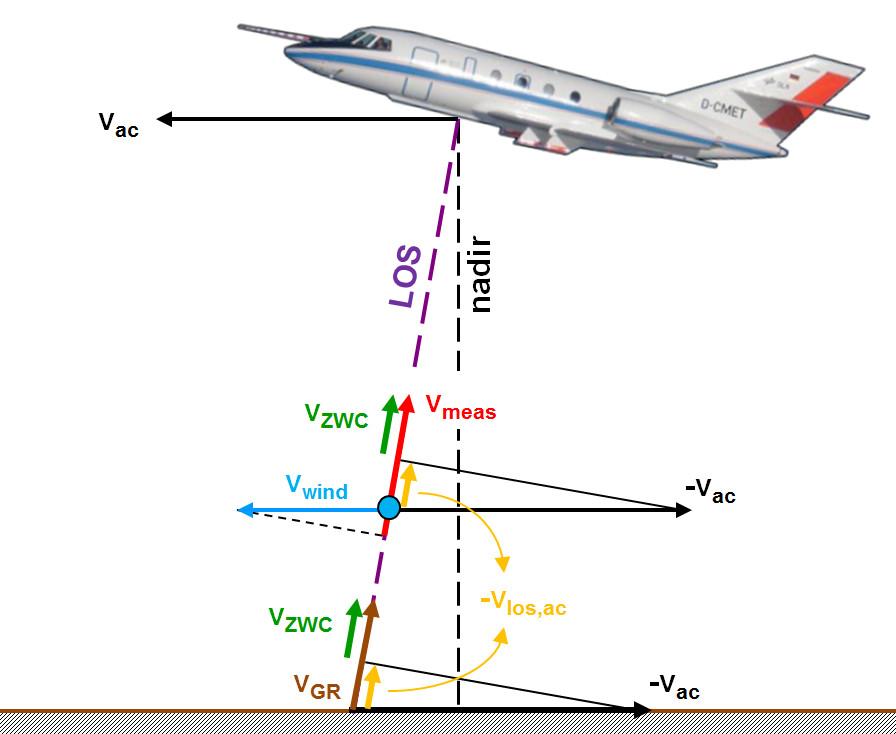 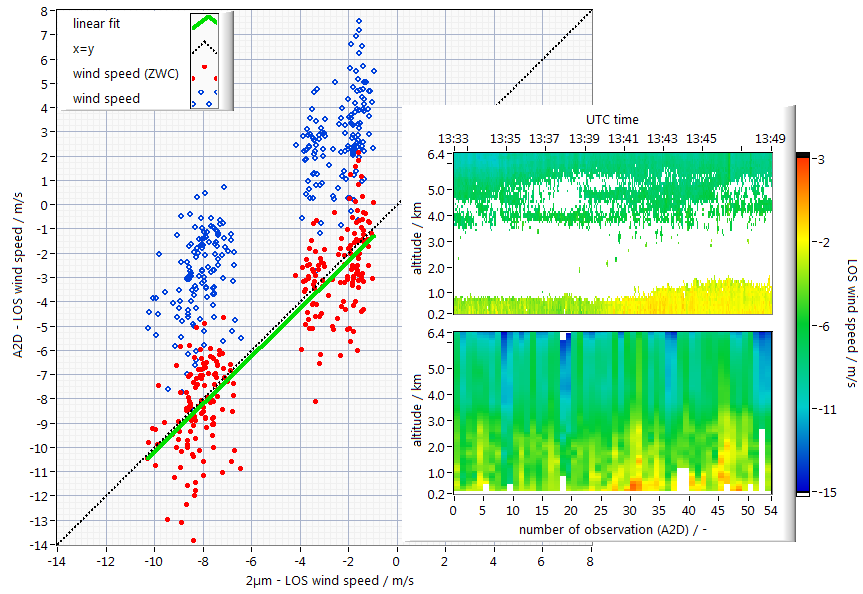 blue:	measured
red:	corrected
2-µm
A2D
Rayleigh
vZWC:	Zero Wind Correction value
vac:	aircraft velocity
vGR:	ground return velocity
vmeas:	correction of measured wind speed
	vwind:	true wind speed
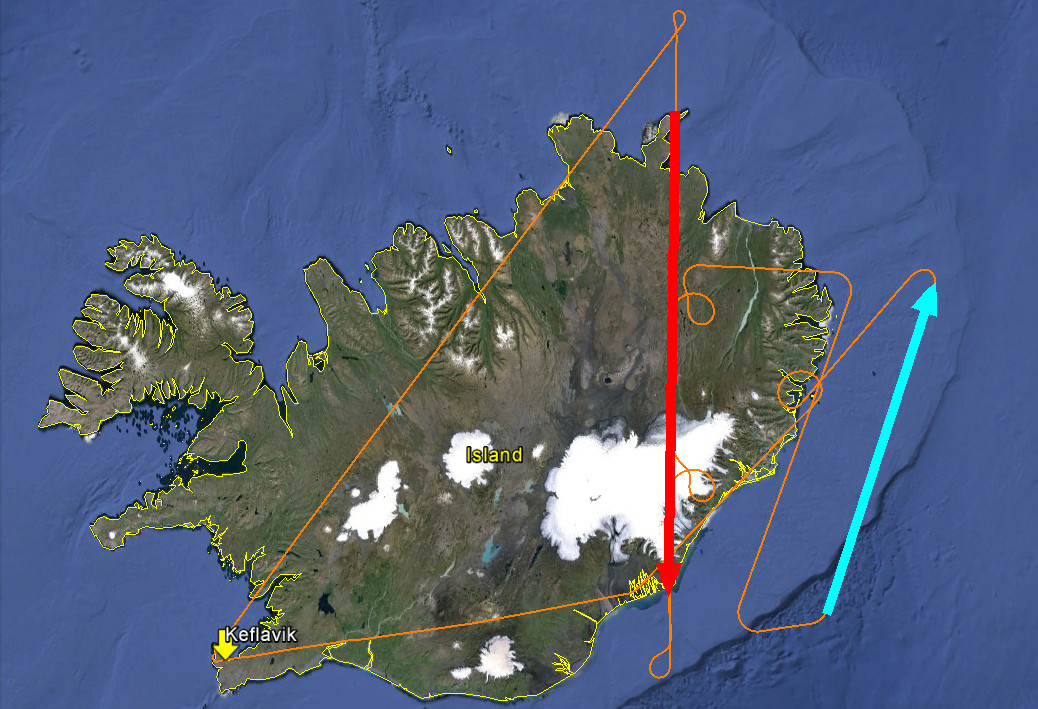 2009-09-29
blue:	wind meas.
red:	for ZWC
objective to validate method of ZWC achieved
correction by mean value needed instead of observational basis
ZWC values different for Mie and Rayleigh
► Outline
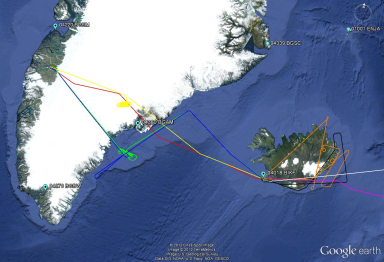 Recall of 2009 results
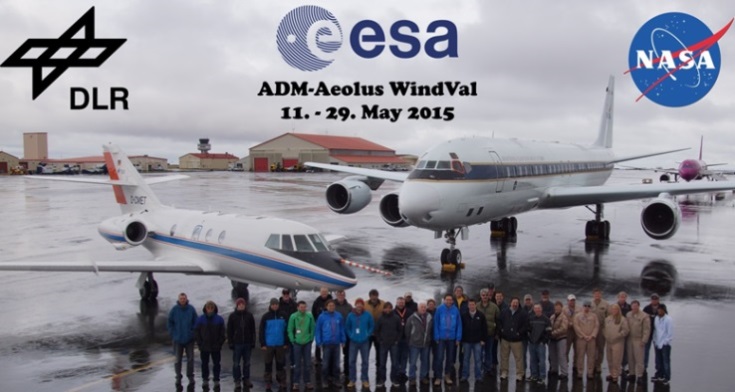 First results from 2015 airborne campaign in Iceland
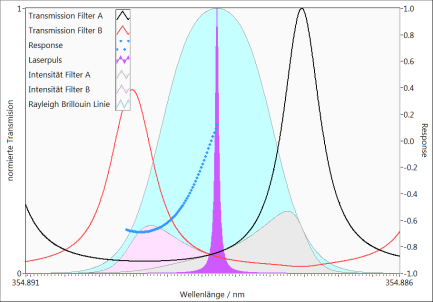 Calibration
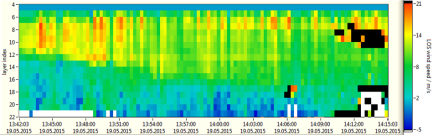 Winds
► scientific flights & objectives
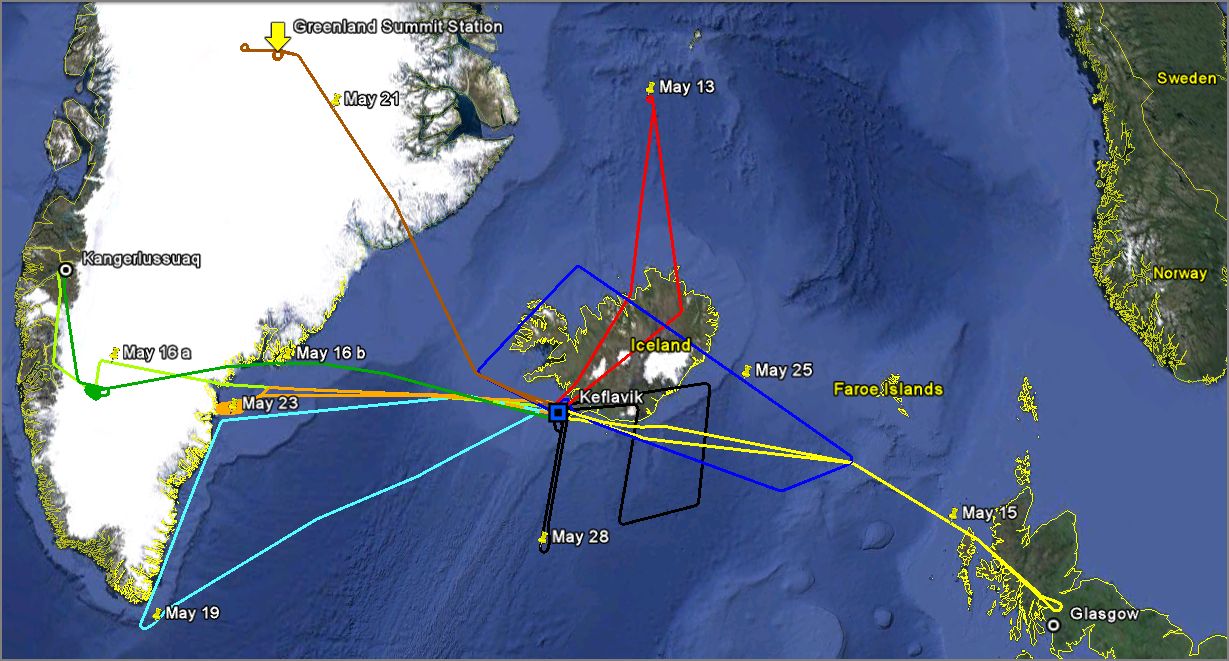 Greenland
summit station
TDS underflight
2 calibrations
Iceland & southerly jet
1 calibration
2 calibrations
over sea ice
jet stream
Tip-Jet
ASCAT underflight
► calibration locations 2009 & 2015
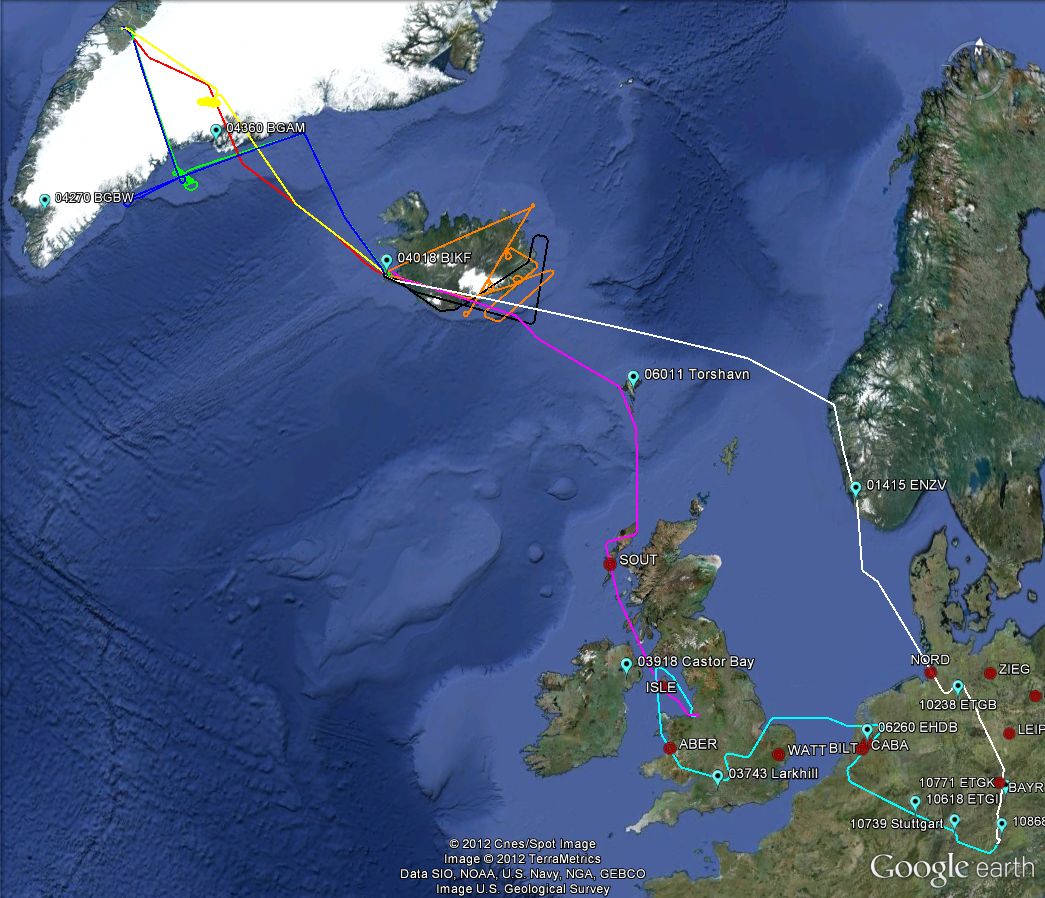 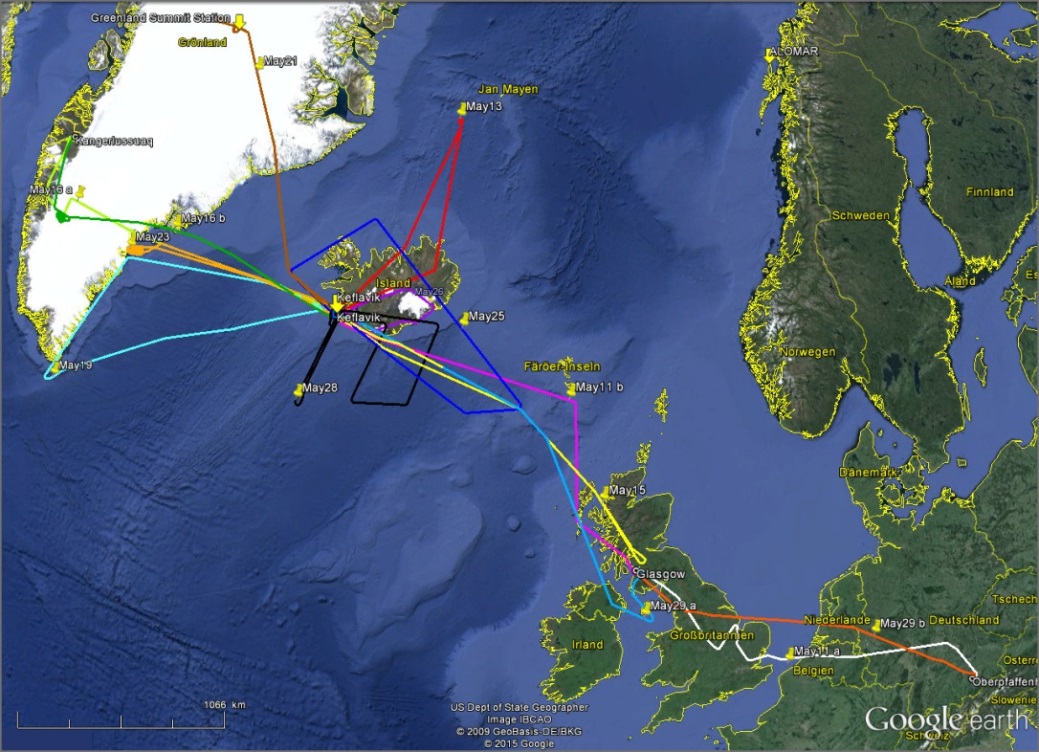 2009
2015
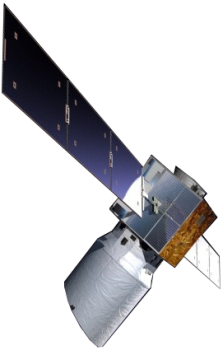 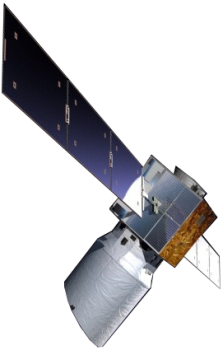 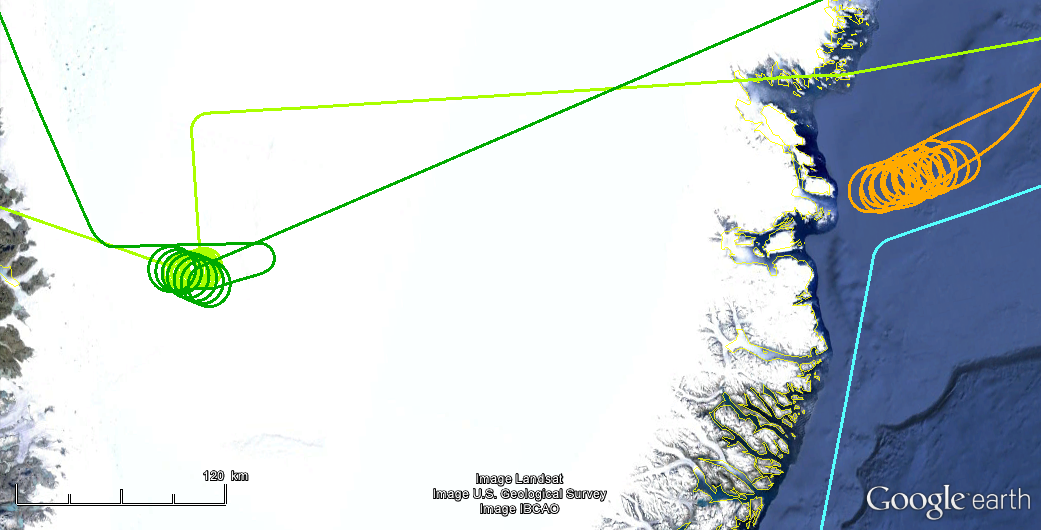 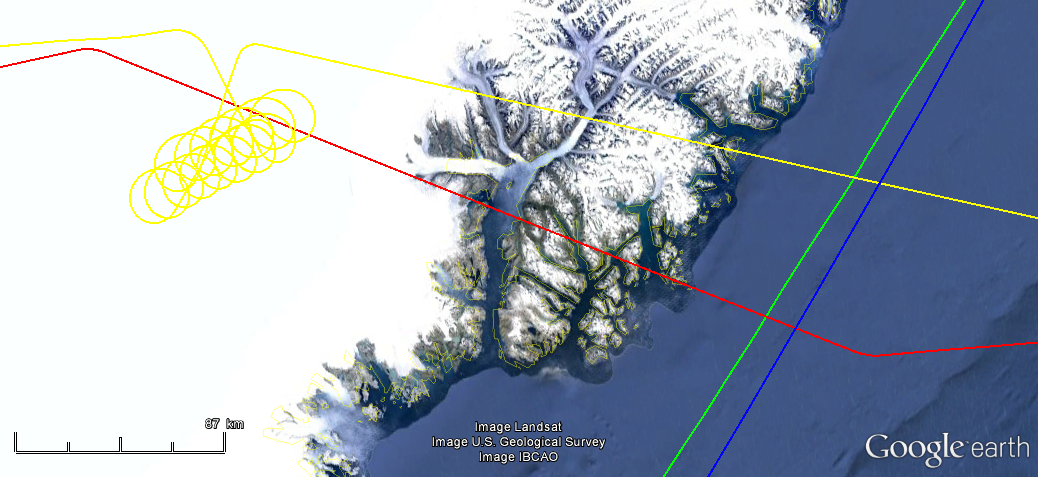 2 calibrations
2 calibrations
over sea ice
2 calibrations
1 calibration
► A2D calibration - Rayleigh channel (movie)
I (B)
I (A)
► A2D calibration - Rayleigh channel
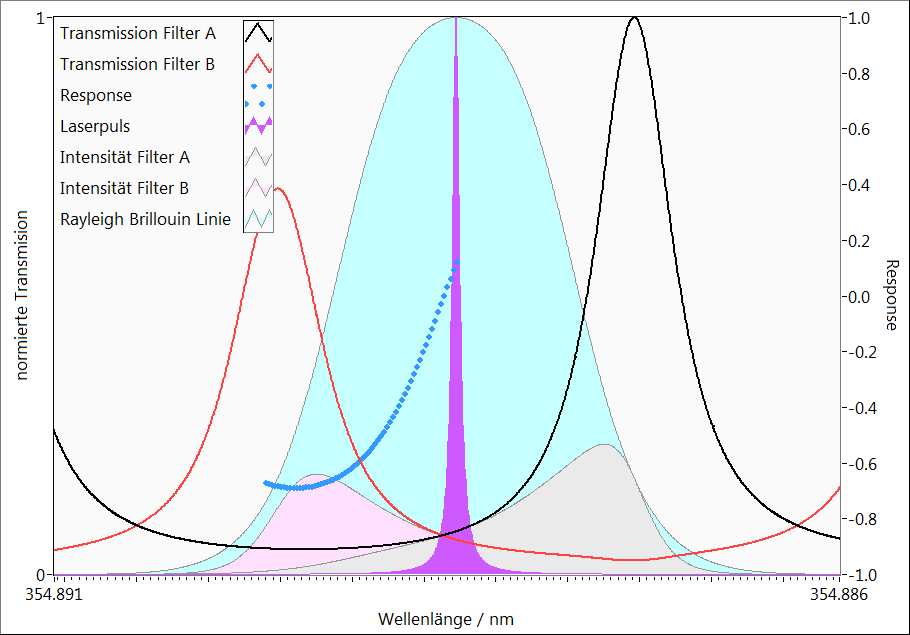 Wind
Frequency
Response:
► Rayleigh response curves (2015-05-16 a)
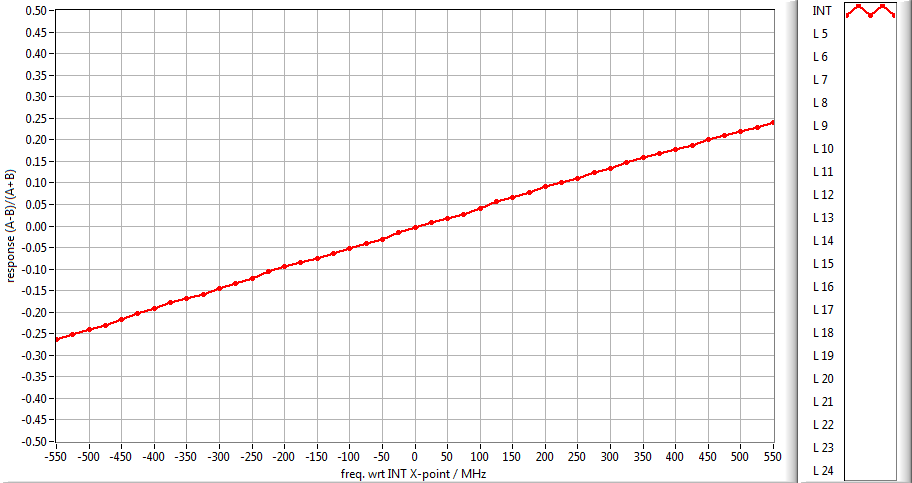 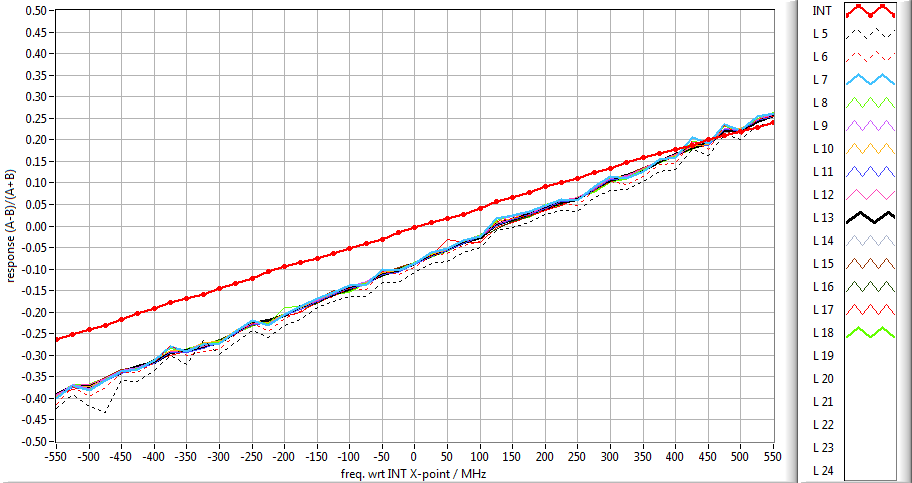 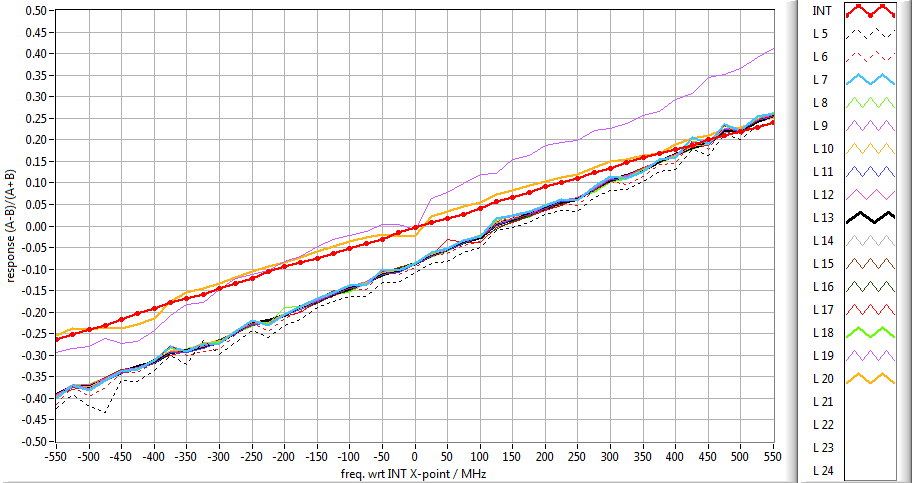 4 	× auxiliary range gates 	(L0-L3)
    1		× internal reference 	(INT=L4)
4 	× auxiliary range gates 	(L0-L3)
    1		× internal reference 	(INT=L4)
 	20	× atmospheric range gates	(L5-L24)
4 	× auxiliary range gates 	(L0-L3)
    1		× internal reference 	(INT=L4)
 	20	× atmospheric range gates	(L5-L24)
	2	× ground return	(L19-L20)
[Speaker Notes: RAY responses per layer for selected pix. / LOSV corr.ected / TLE frequencies]
► Mie response curves (2009-09-21 b)
only Internal Reference & ground return
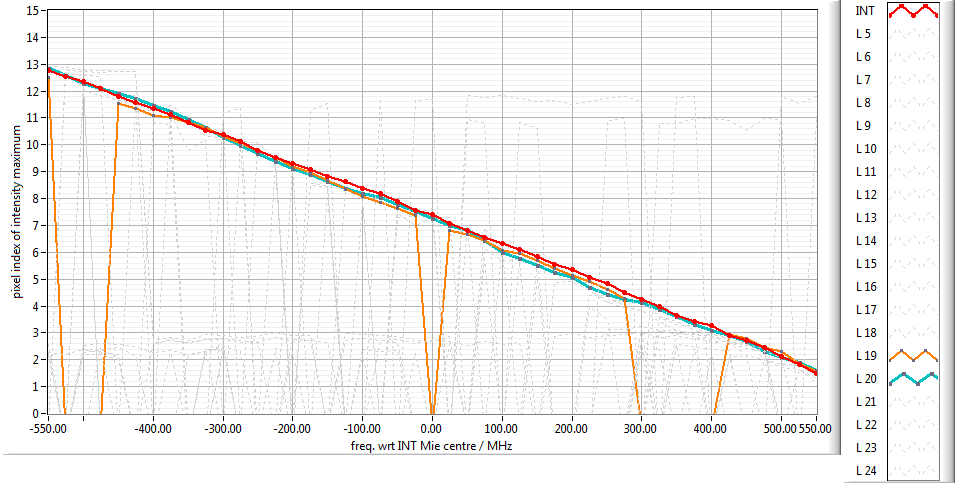 ► Rayleigh calibrations – internal reference (WM corrected)
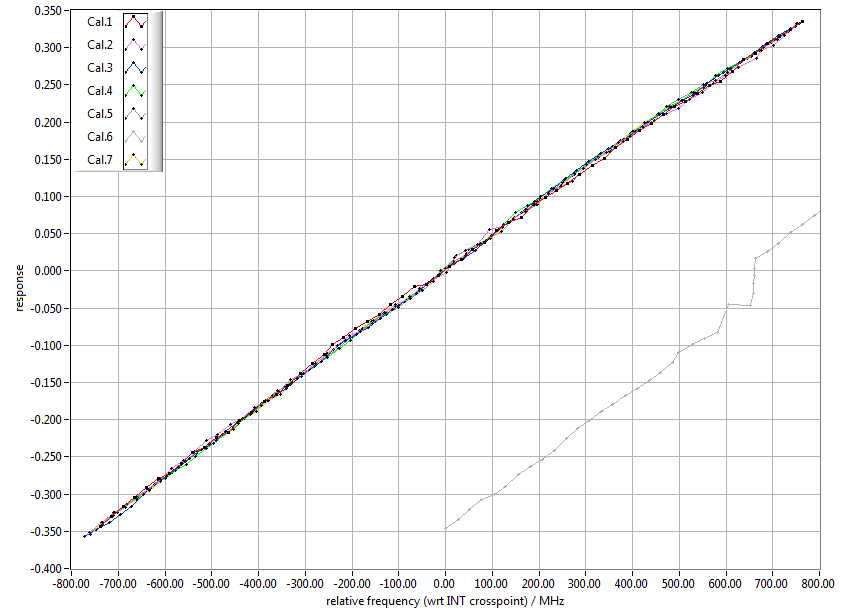 TLE:	commanded relative frequencies
	⇒ Aeolus & A2D
WM:	measured absolute frequencies
	⇒ only A2D
► Rayleigh calibrations – ground return (WM corrected)
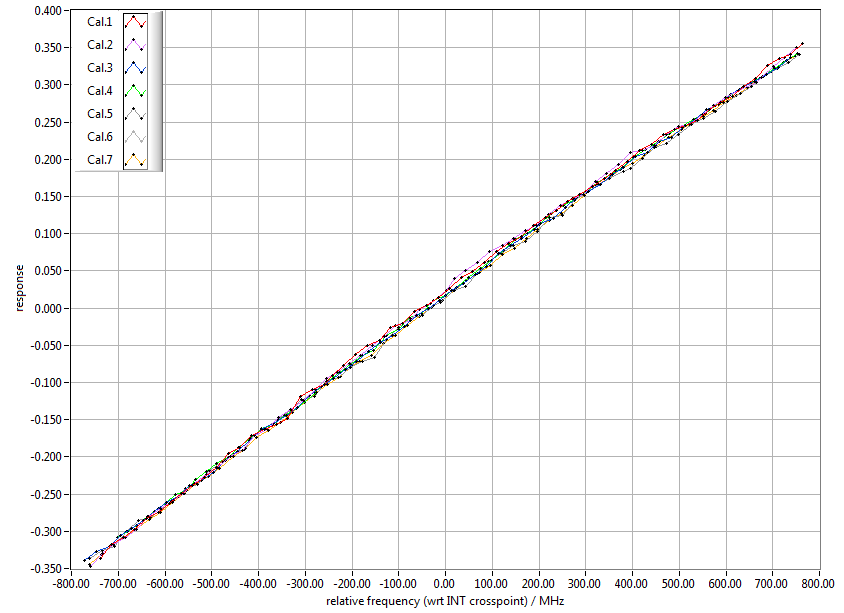 ► Mie calibrations – internal reference (TLE)
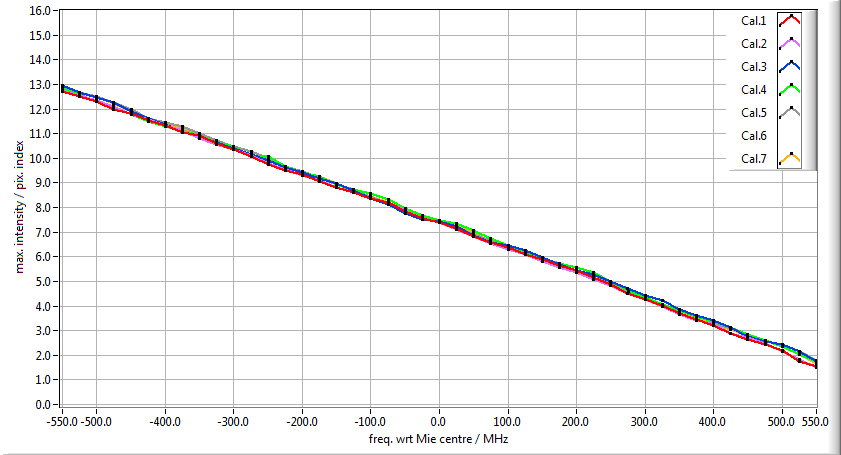 [Speaker Notes: „wrt Mie centre“  center frequency is the one of the step with the response closest to 7.5 (same intensity on pixel 7 & 8)]
► Mie calibrations – ground return (TLE, sum, LOSV corr.)
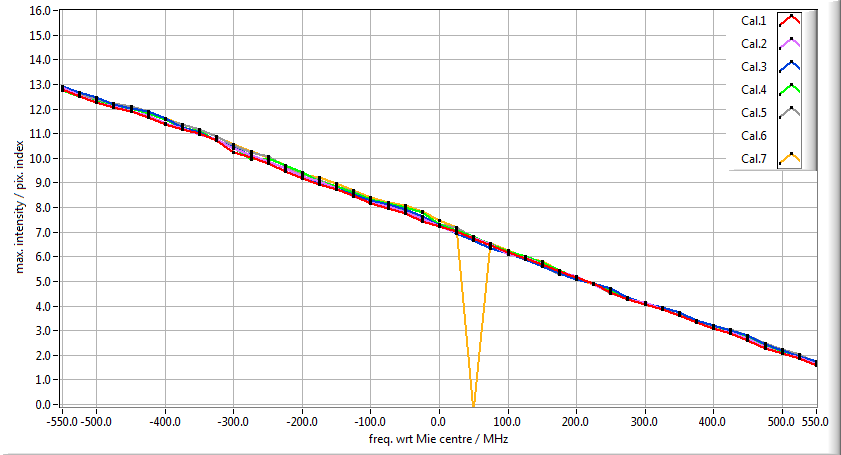 ► Outline
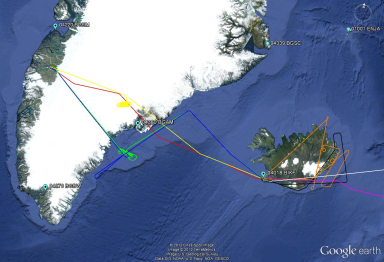 Recall of 2009 results
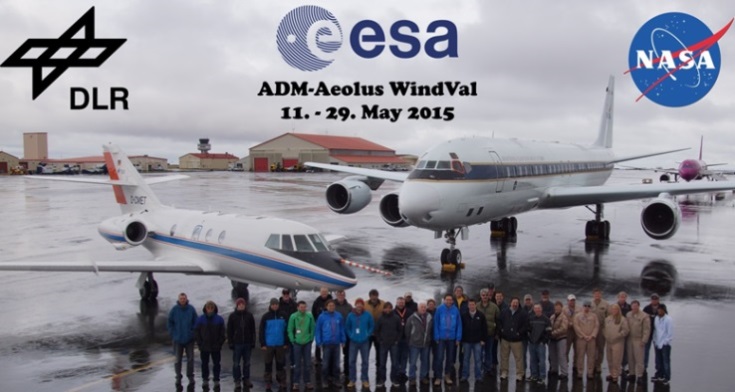 First results from 2015 airborne campaign in Iceland
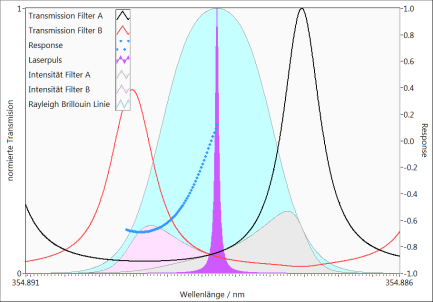 Calibration
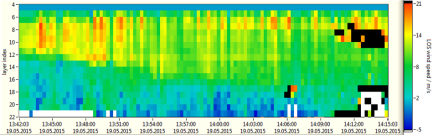 Winds
► 2015-05-19 - Greenland: A2D Rayleigh LOS winds
flight altitude 9100 m
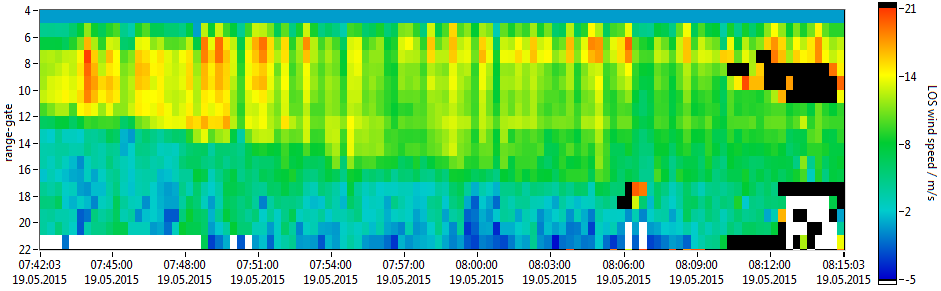 clouds
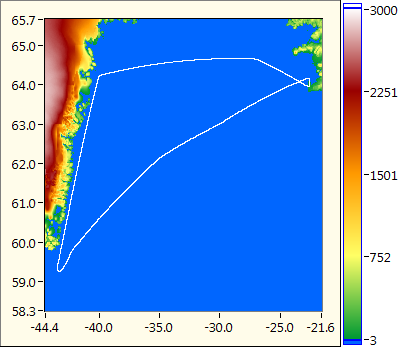 distributed 
ground echo
ground speed ≈ 0 m/s
(sea surface)
Internal Reference (0 m/s)
► 2015-05-19: Greenland: valid A2D Mie LOS winds
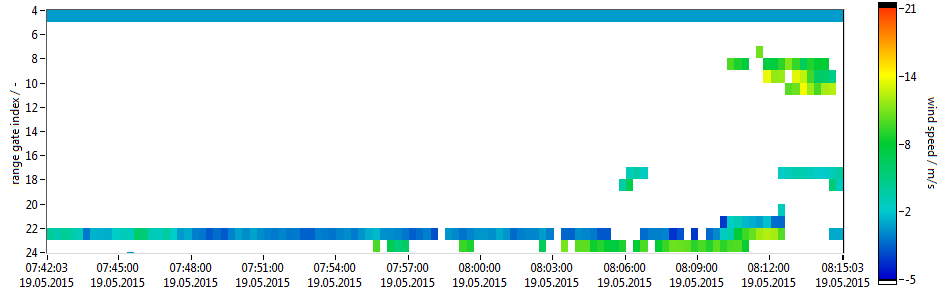 cloud
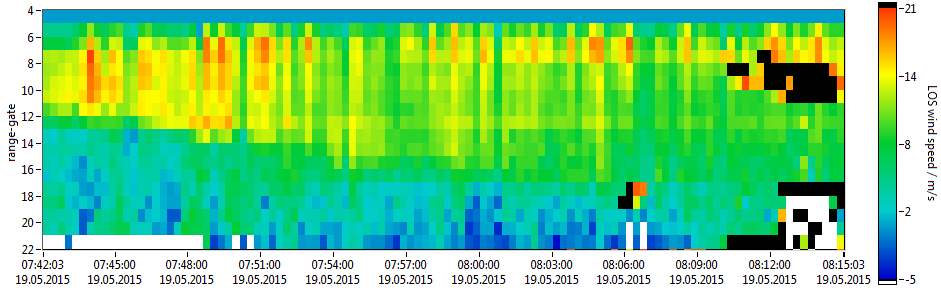 altitude ≈ 1500 m
Mie winds match well
with Rayleigh wind field
altitude ≈ 6300 m
ground speed ≈ 0 m/s
(sea surface)
[Speaker Notes: Rayleigh winds processed with case 33: Greenland 20150516s2 - Cal.3 (TLE/+-825/DCO checked/ERR 5)]
► 2015-05-19: Rayleigh winds A2D  2-µm
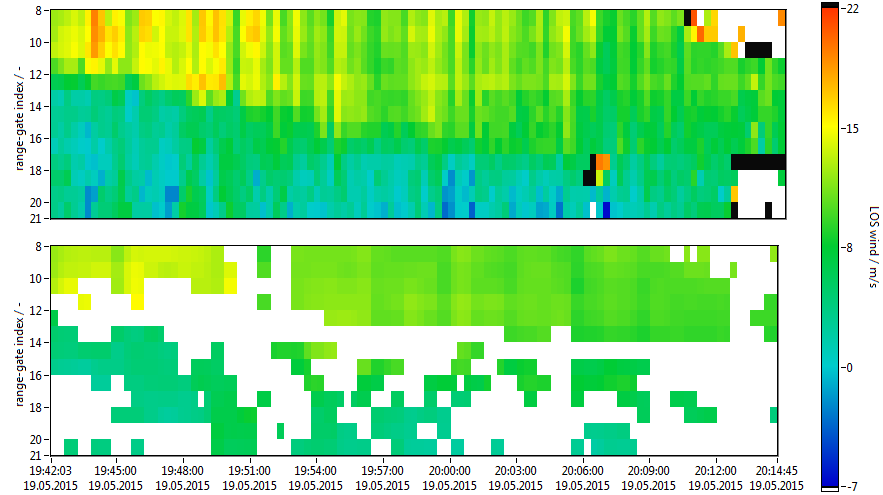 A2D
2-µm
[Speaker Notes: Rayleigh winds processed with case 39: Greenland 20150516s2 - Cal.3 (WM/sym.1500/DCO checked/ERR 5)]
► 2015-05-19: Rayleigh winds A2D  2-µm 	(Cal.7)
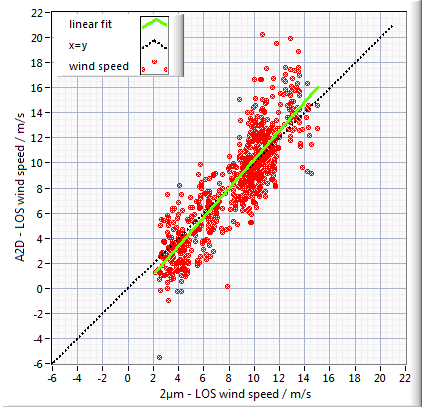 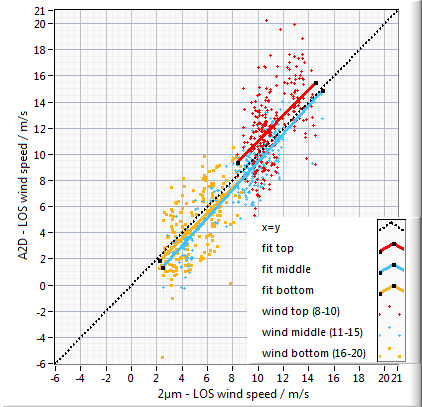 Layers 8 – 20 (INT = 4)
coverage threshold = 85%
Statistical results 	Cal.3	Cal.7 
corr. coeff. r		0.90	0.87
N points		759	758
slope		1.27	1.15
intercept	(m/s)	-2.53	-1.30
std. dev.	(m/s)	2.15	2.07
avg. bias	(m/s)	0.22	-0.03
► Conclusion
more than 12 hours of wind measurement data from 2015 campaign
similar performance in wind measurement as in 2009
calibrations make the difference
temperature/pressure correction will be investigated using DC-8 dropsondes
more quality control steps still to be included in wind analysis
a lot of manual adaptation and optimization necessary
BACK UP
► Rayleigh calibration profiles	          (altitude wrt instrument)
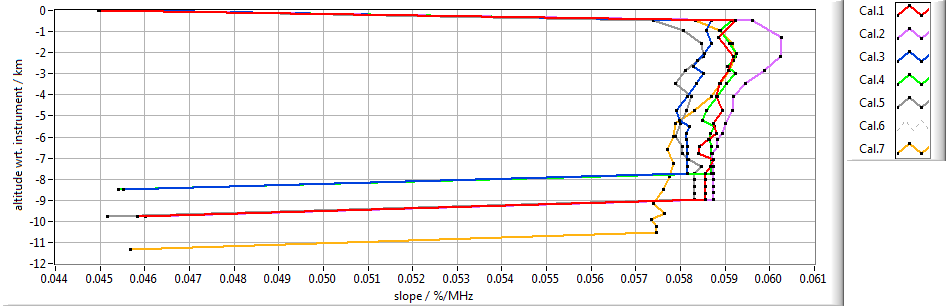 Cal.1:	2009/09/21	over Greenland ice sheet
Cal.2:	2009/09/21	over Greenland ice sheet
Cal.3:	2015/05/16 a	over Greenland ice sheet
Cal.4:	2015/05/16 b	over Greenland ice sheet
Cal.5:	2015/05/16 c	over Greenland ice sheet
Cal.6:	2015/05/23 a	over sea ice (needs more QC)
Cal.7:	2015/05/23 b	over sea ice
extrapolated
values
below ground
2%
atmosphere
sea ice
internal reference
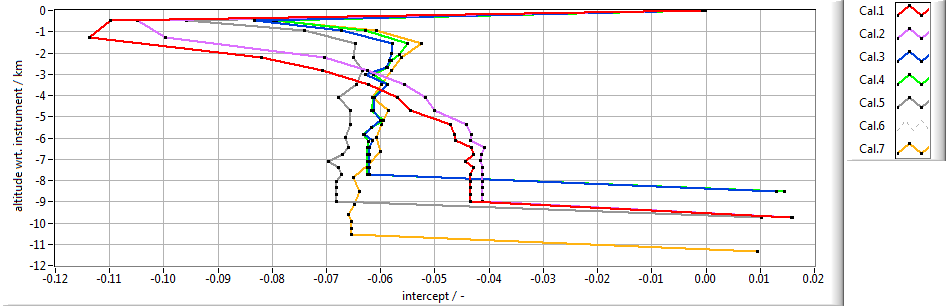 Cal.3 & 4 at
same spot
20 MHz
Cal.1 & 2 at
same spot
Cal.5 deviates
despite same
location as 
Cal.3 & 4!
ground
return